Die NormalverteilungVerteilungsfunktion
Dichtefunktion f
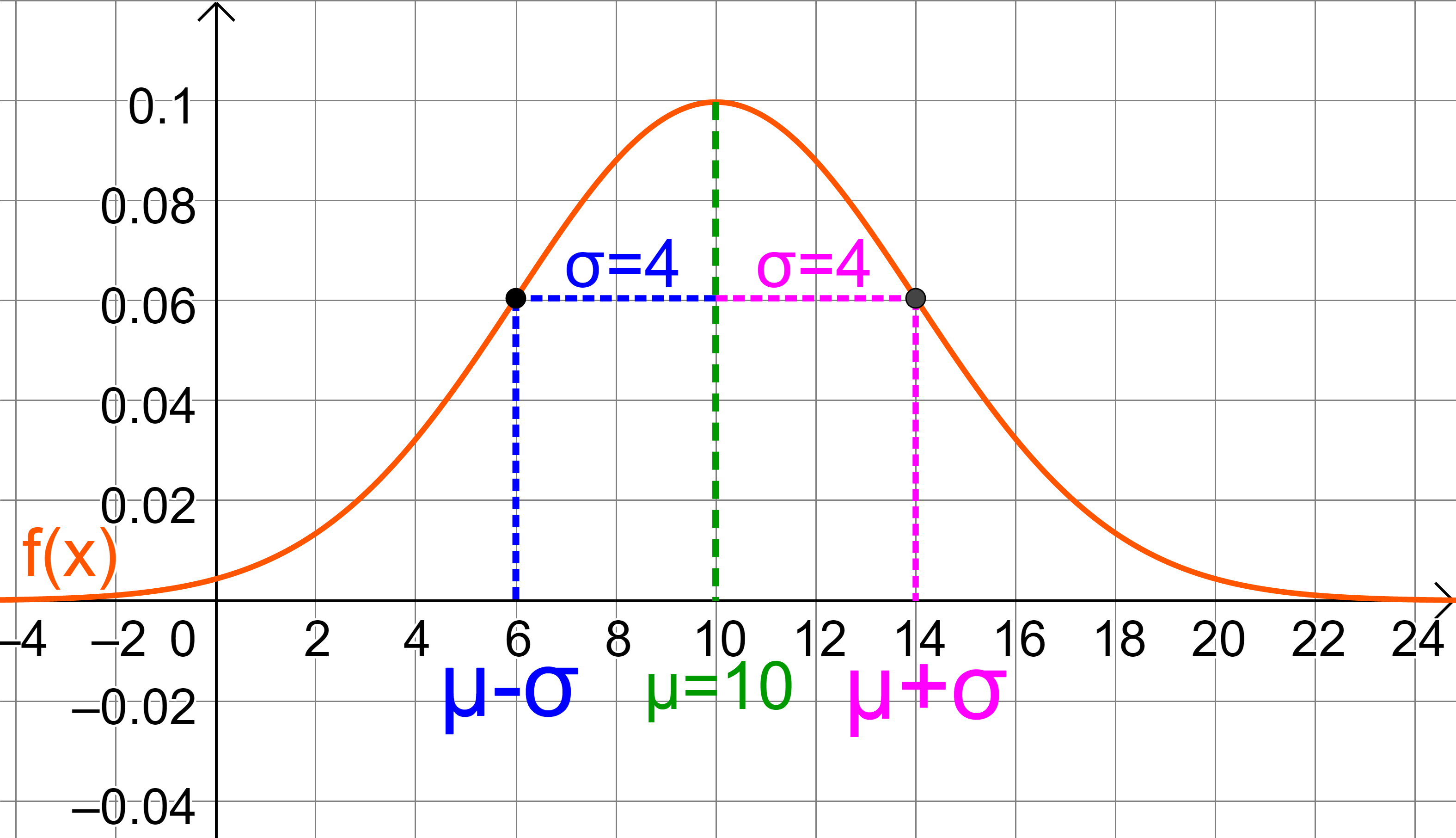 Verteilungsfunktion F
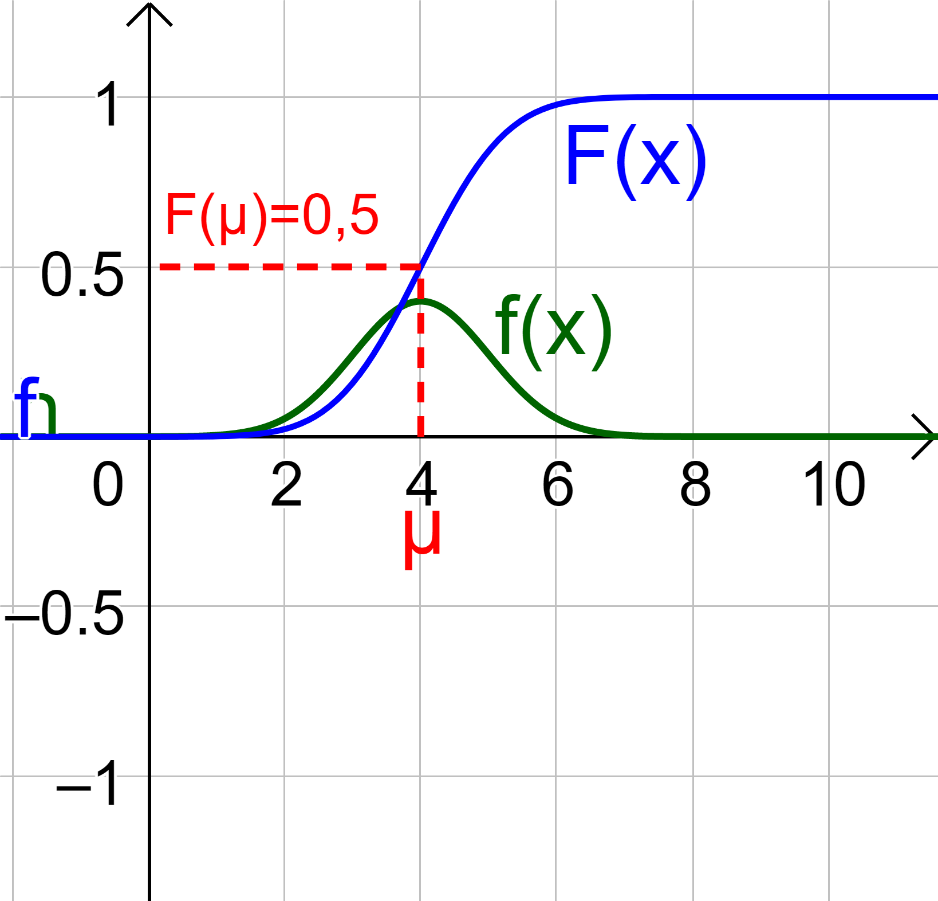 Verteilungsfunktion F
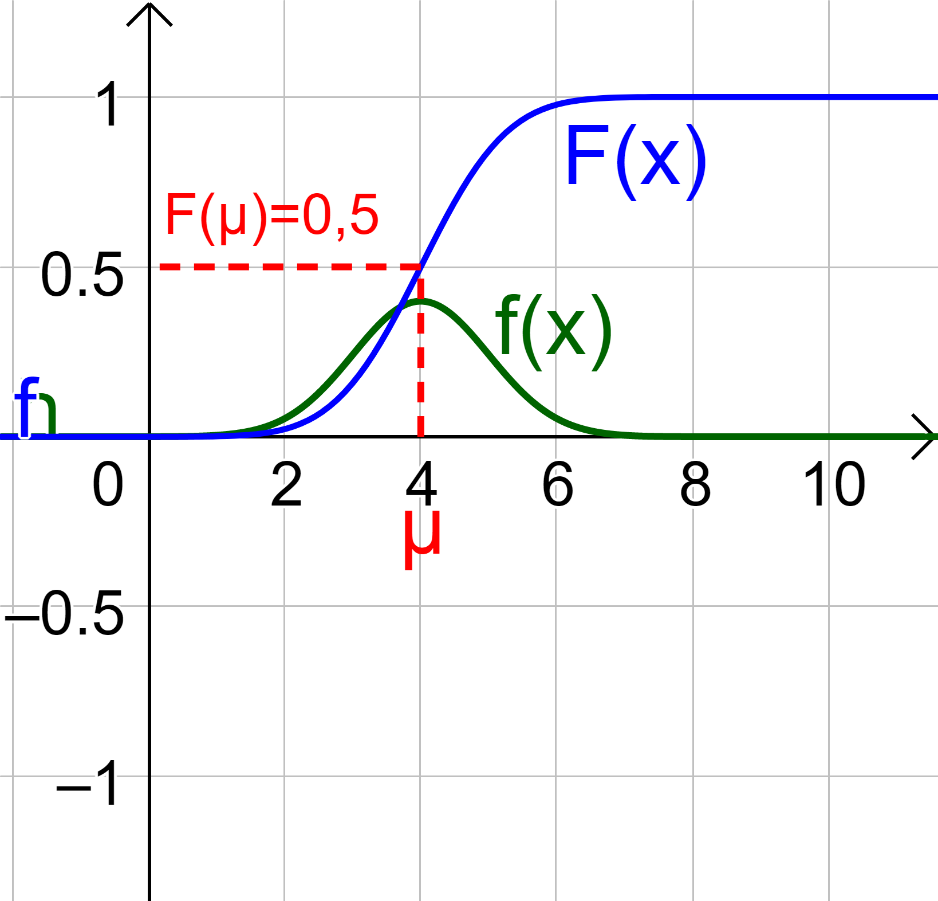 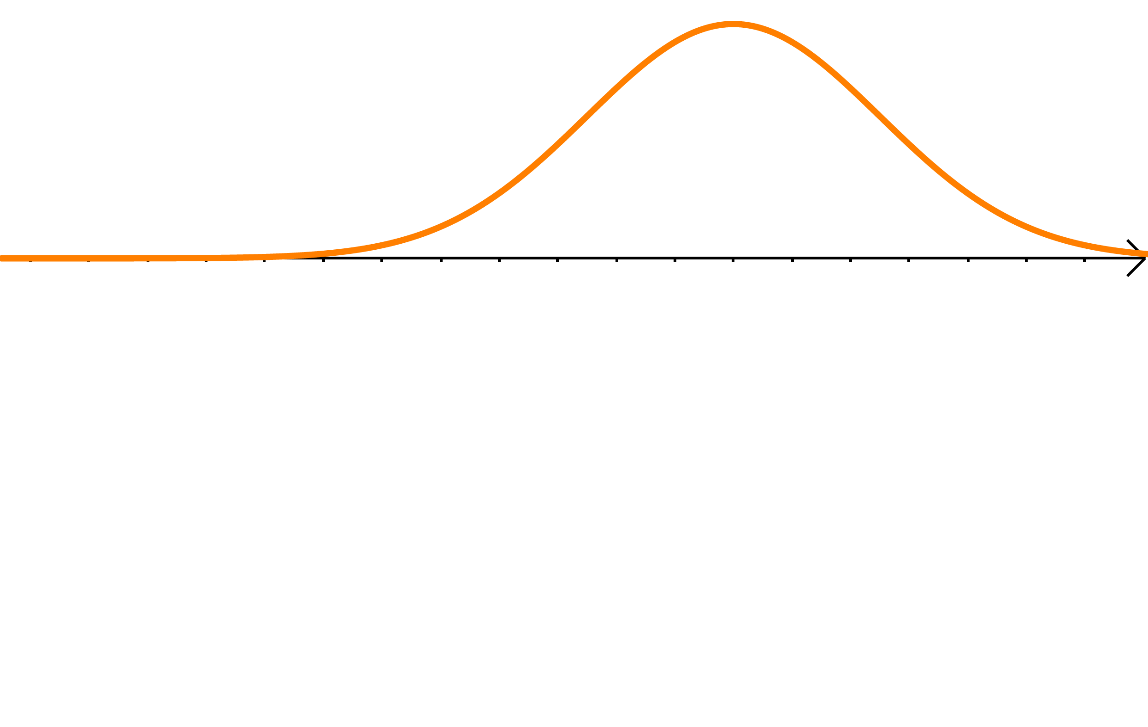